The effect of the OCR
Understanding Your Financial World
Fin-Ed Centre
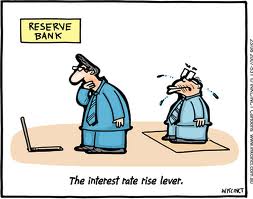 OCR is raised
Retail interest rates rise
Increased saving
Exchange rate appreciates (rises)
Less borrowing
Lower export returns
Lower import prices
Inflationary expectations fall
Overall weaker demand in the economy
Lower exporter incomes
Prices fall
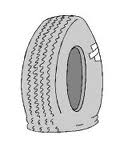 Less inflation
Adapted from Williamson, M. (2008). Year 12 Economics Study Guide, 3rd ed. Auckland, New Zealand: ESA Publications (NZ)